M&M’s Simulation Imagery – Pure Death

Experiment conducted 29 April 2013, Cornwall NY USA by
DR Brian Winkel, PROF Emeritus US Military Academy, 
West Point NY

Pure Death Process

Place 50 M&M’s in a cup and (a) gently toss them out onto a desk, (b) discard all the M&M’s which have an ‘m’ facing up – they die, (c) note the number remaining – they live, (d) place these back in the cup and go to (a) unless all the M&M’s are gone, in which case stop the simulation.

Generation Number is given in upper right corner of frame.
Equipment:

1 small bag regular M&M’s
1 small cup
1 level surface
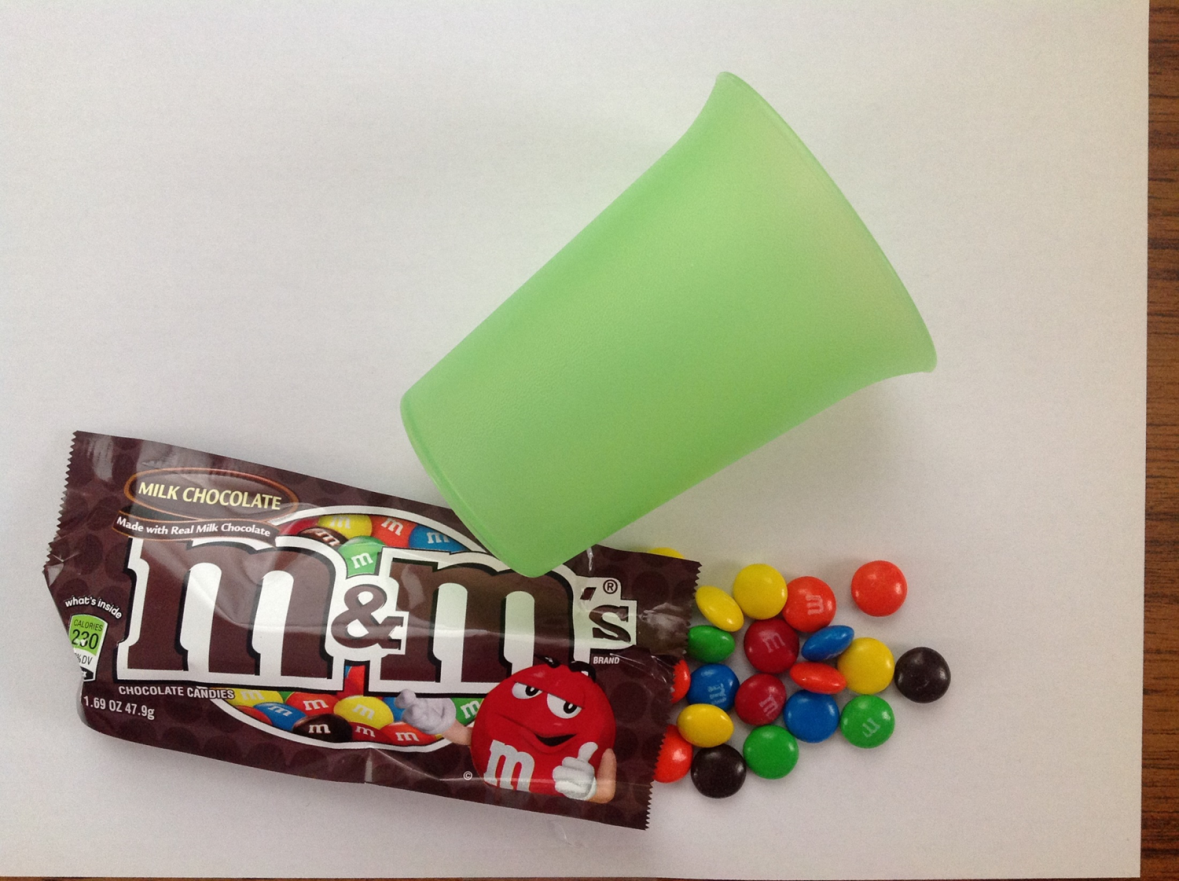 Early actions:

Open bag 
Count out 50 M&M’s
Place M&M’s in cup
Gently toss M&M’s onto surface
Count and remove all M&M’s
      with m facing up – they die!
Later action:

    Yummy!!!
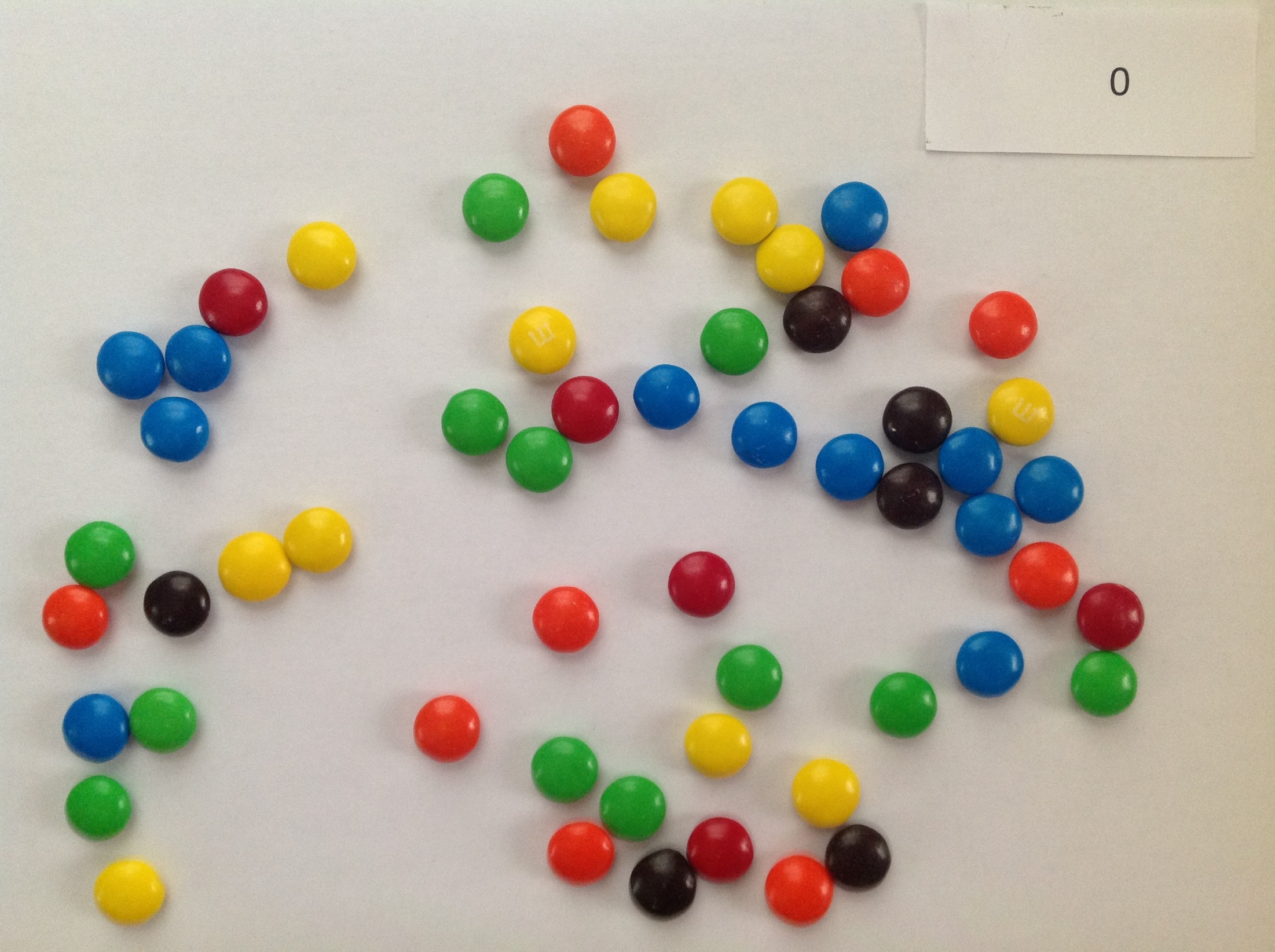 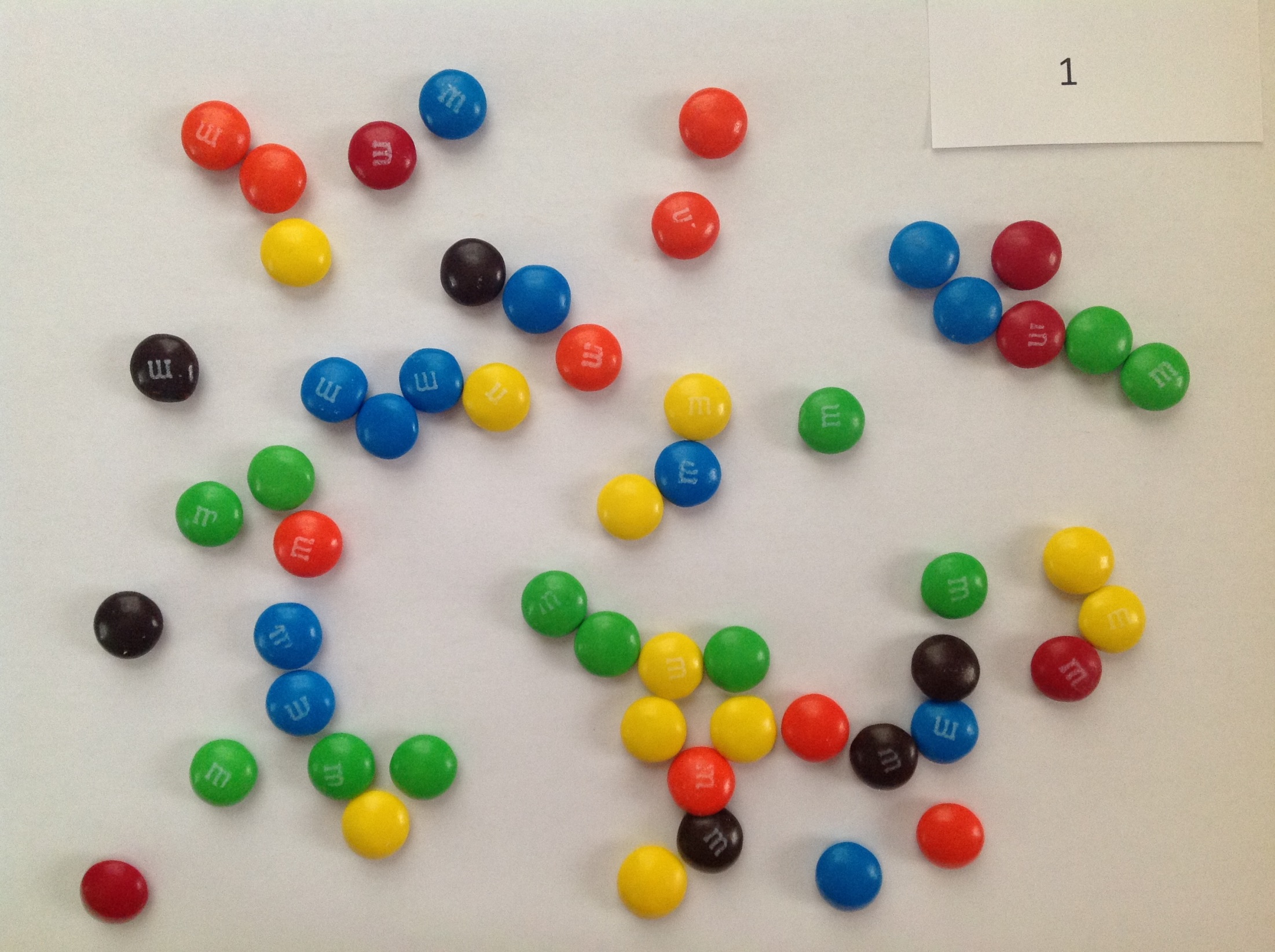 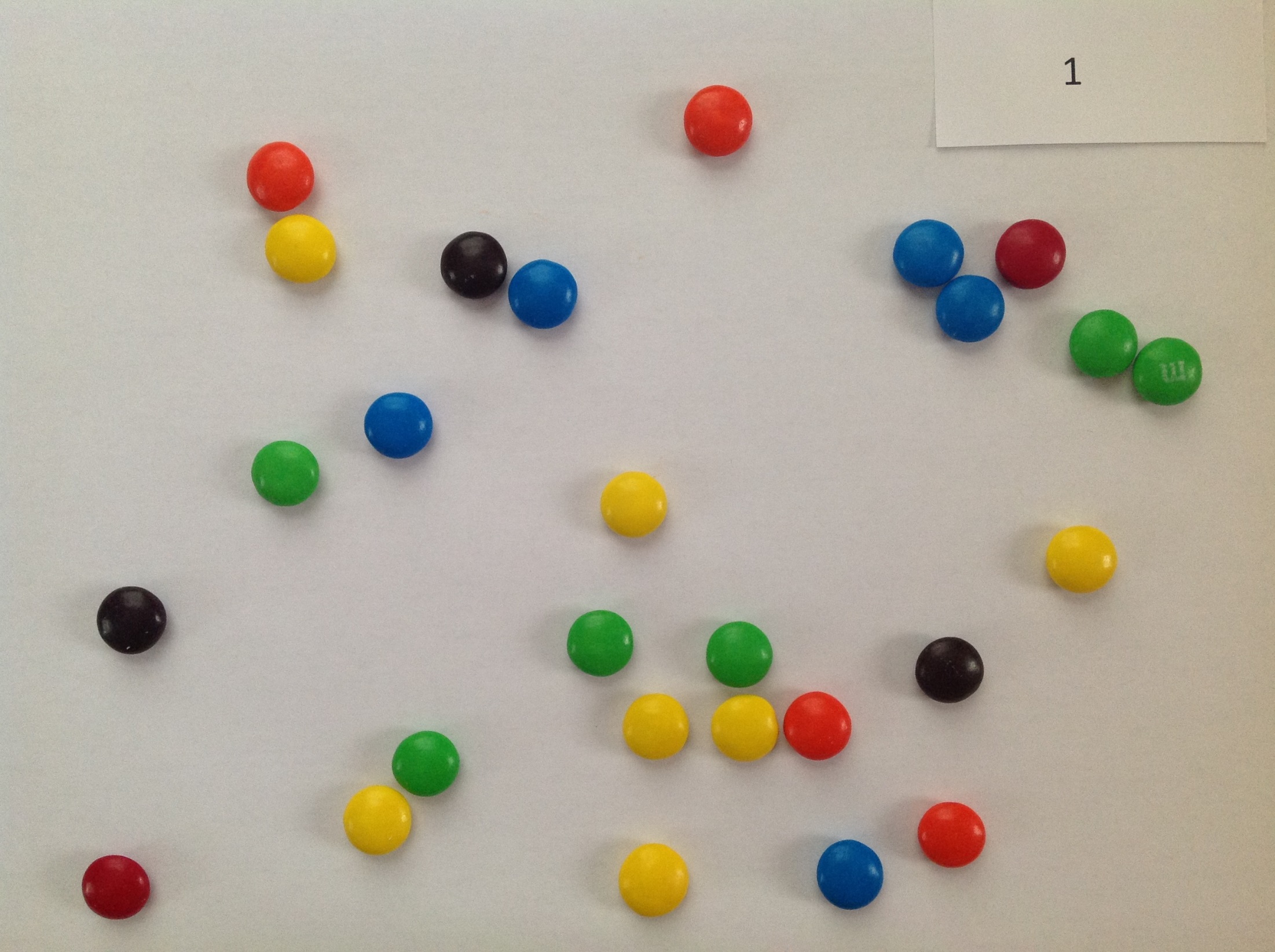 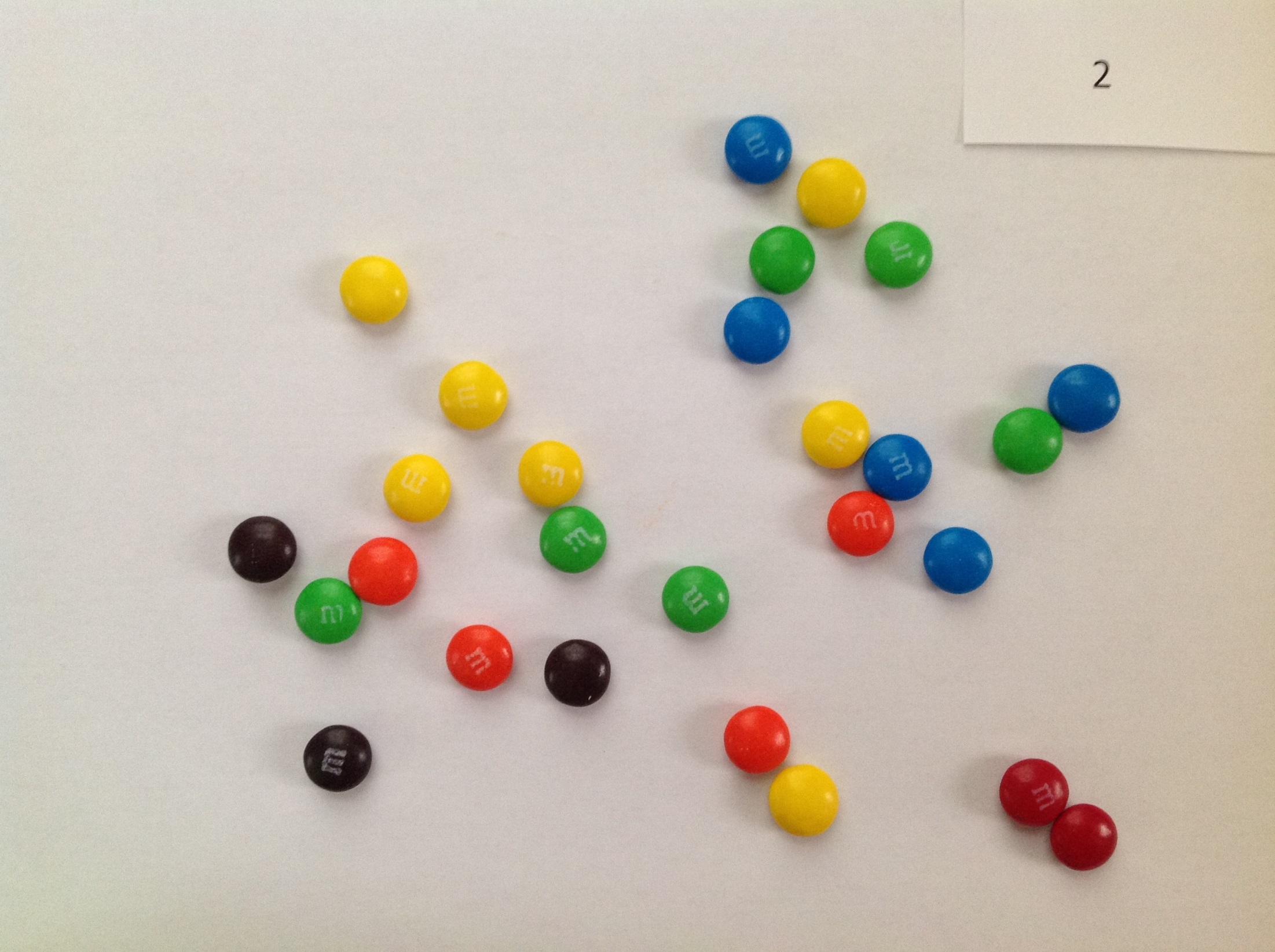 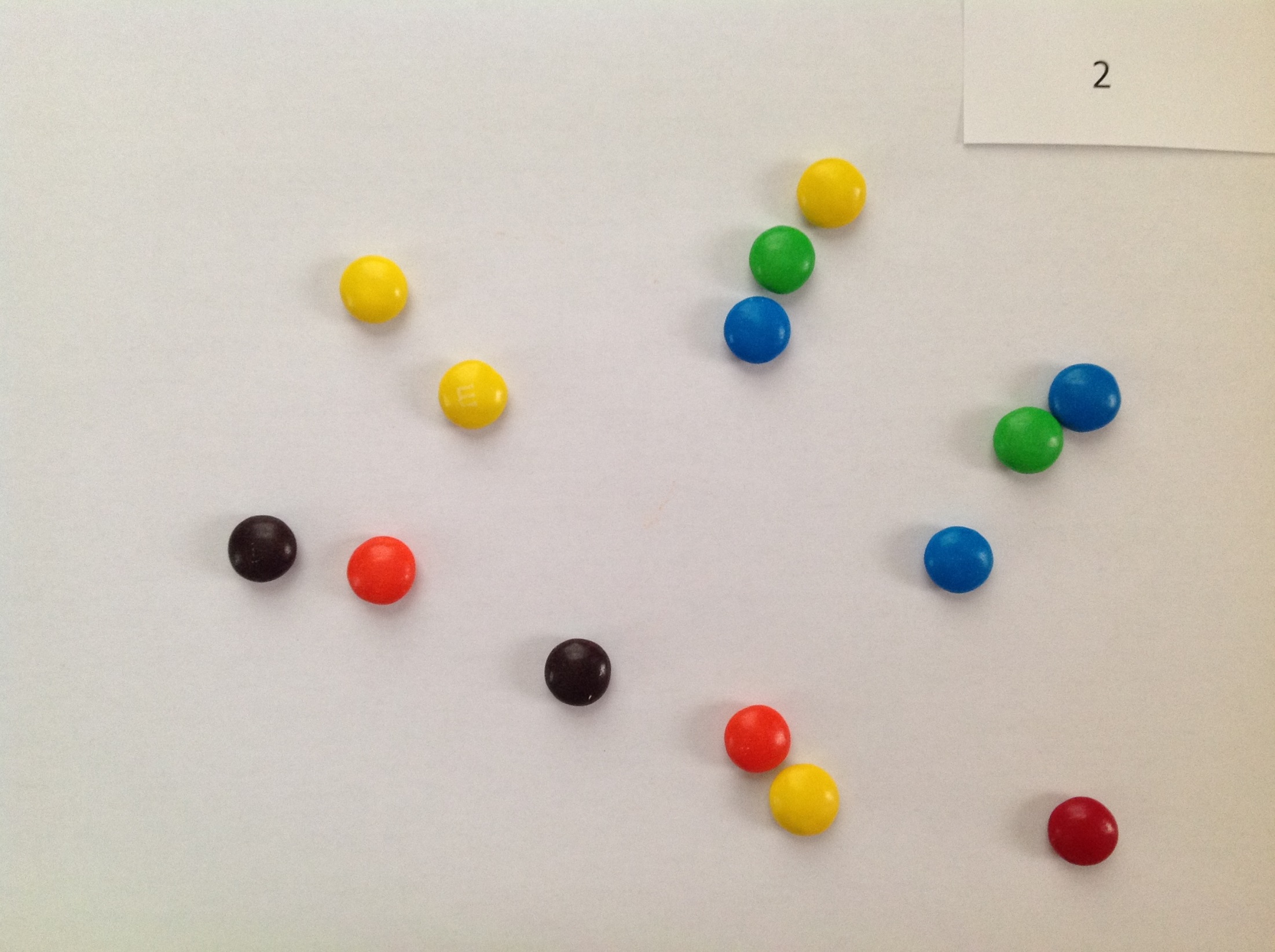 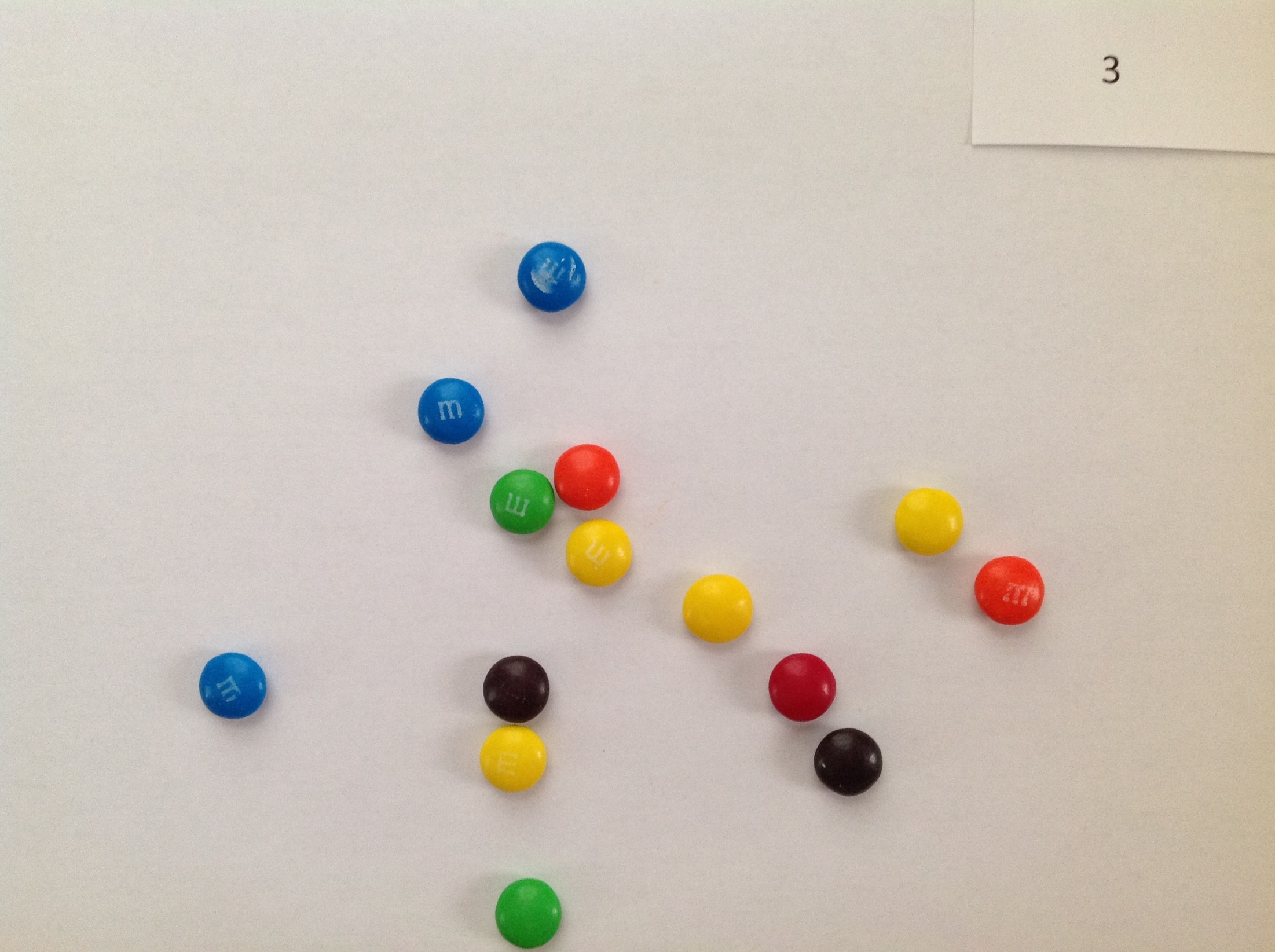 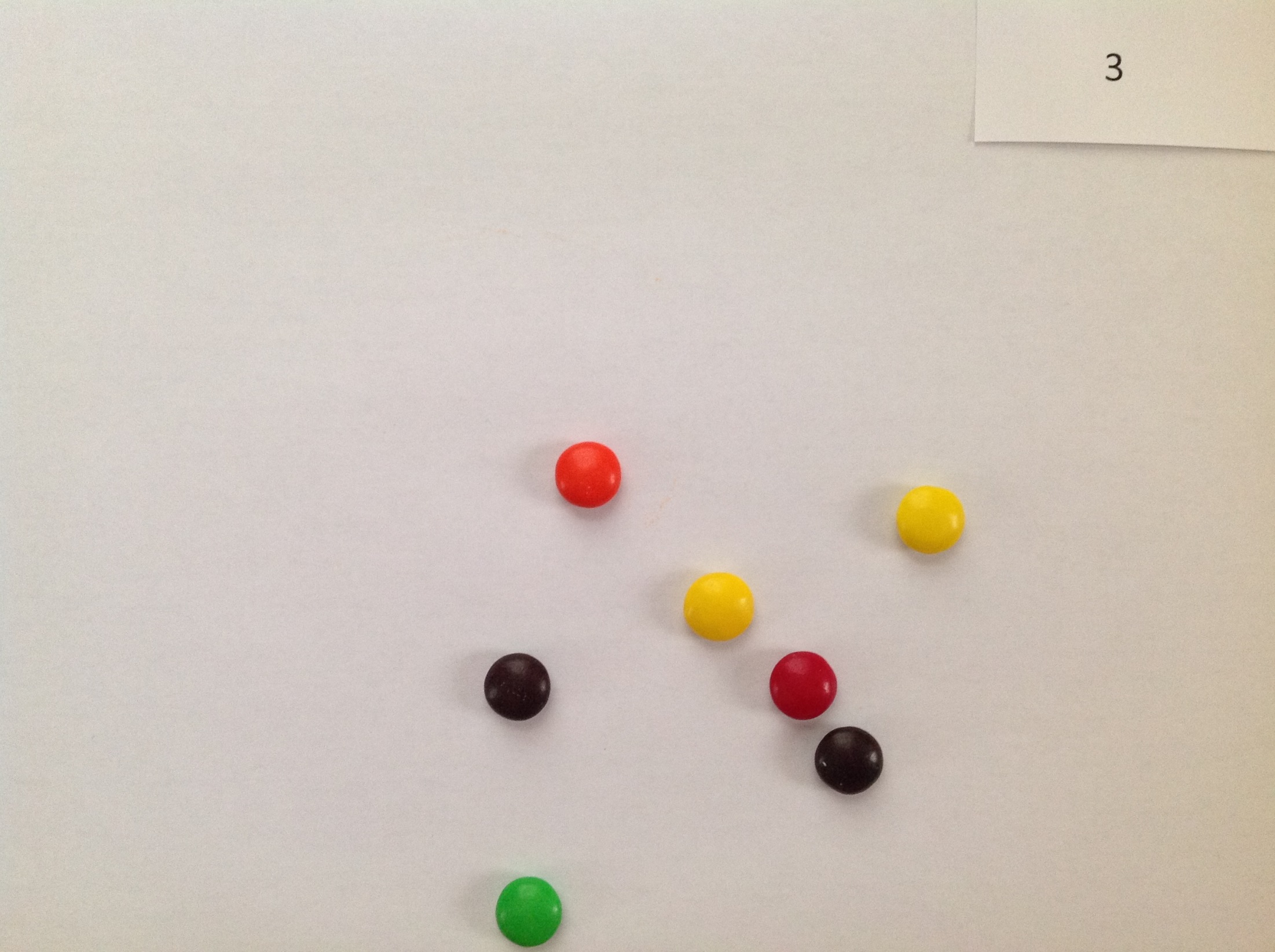 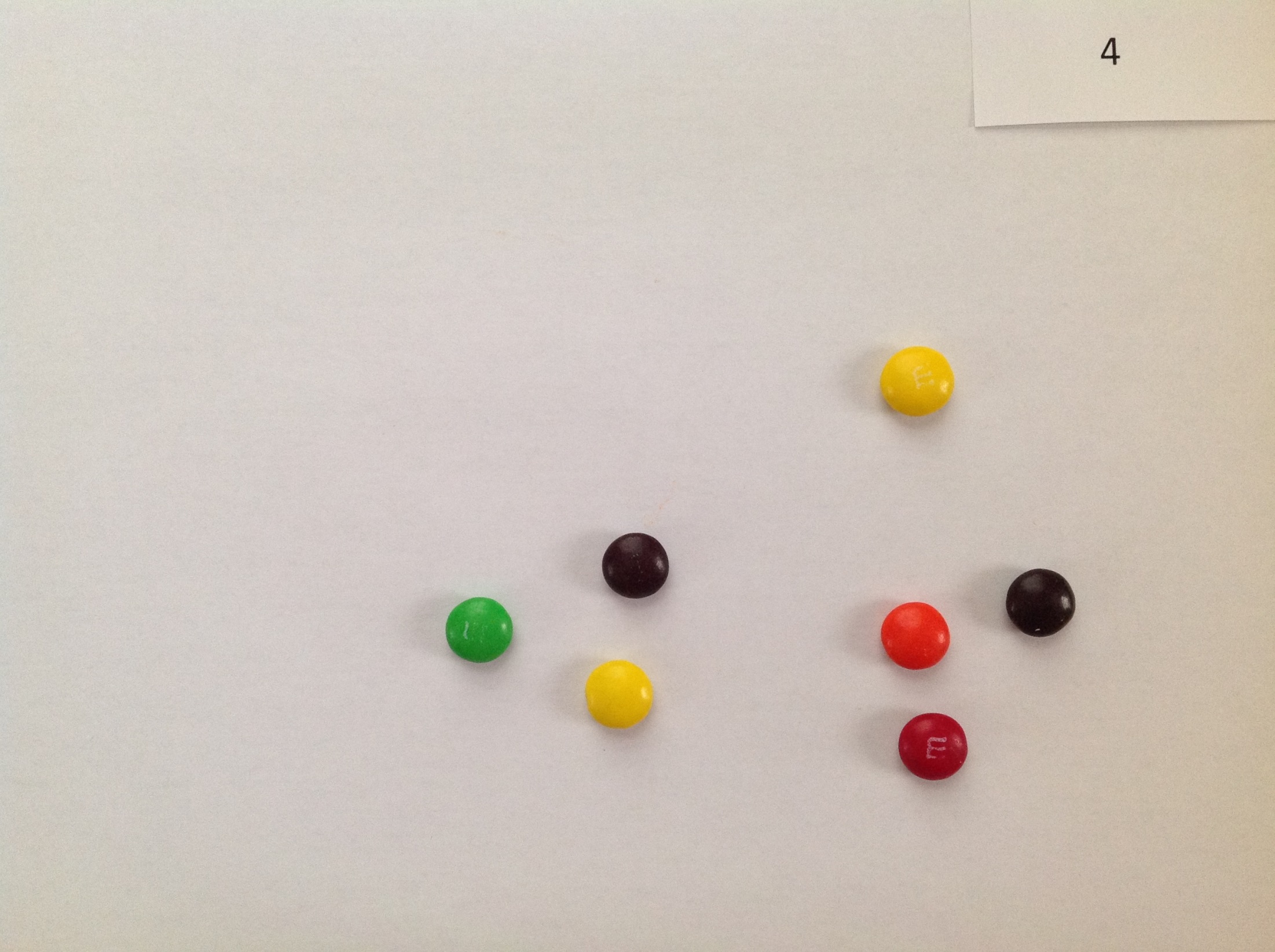 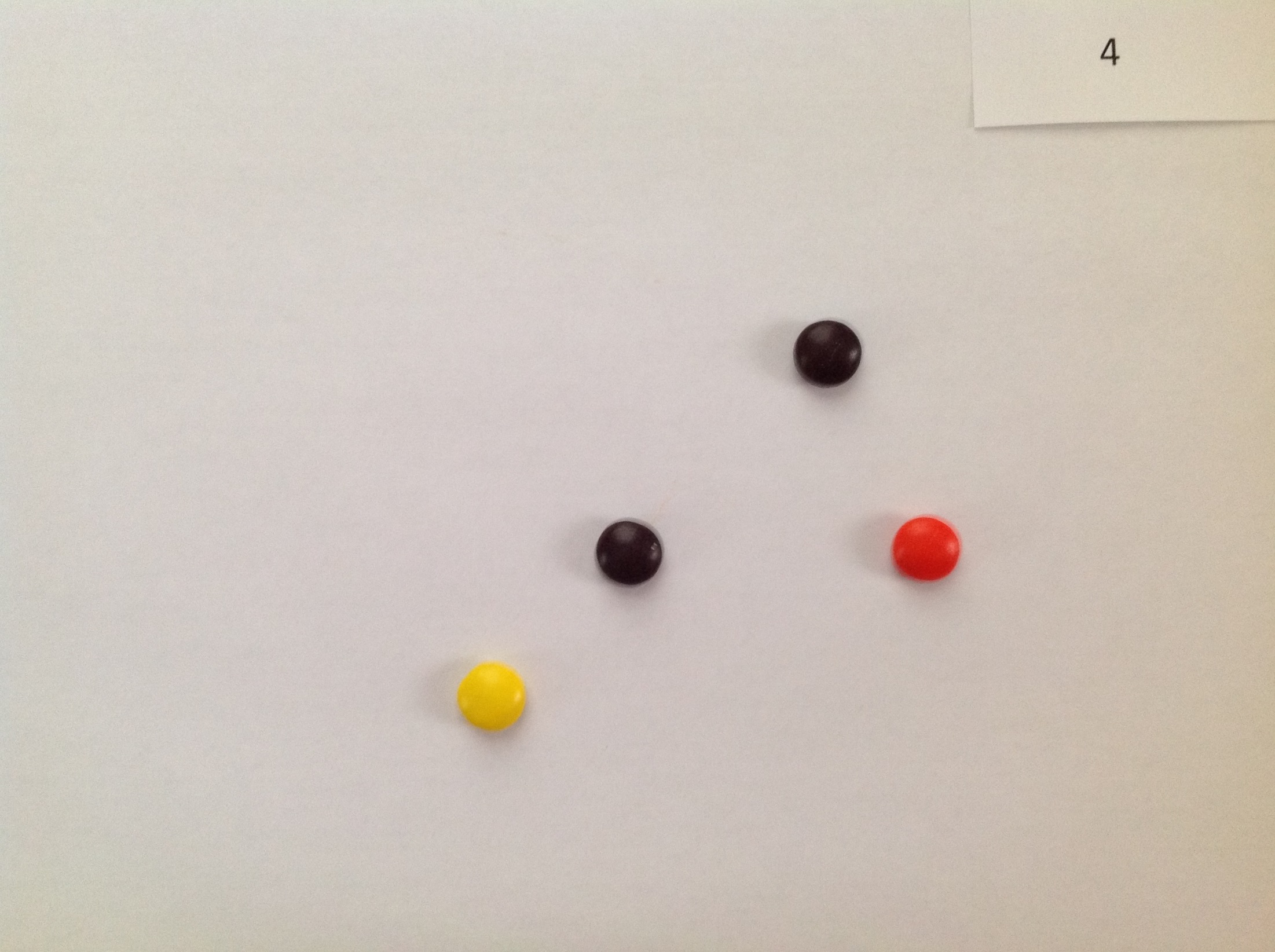 Remaining M&M’s moved about. . . . 
       in grief over lost friends!
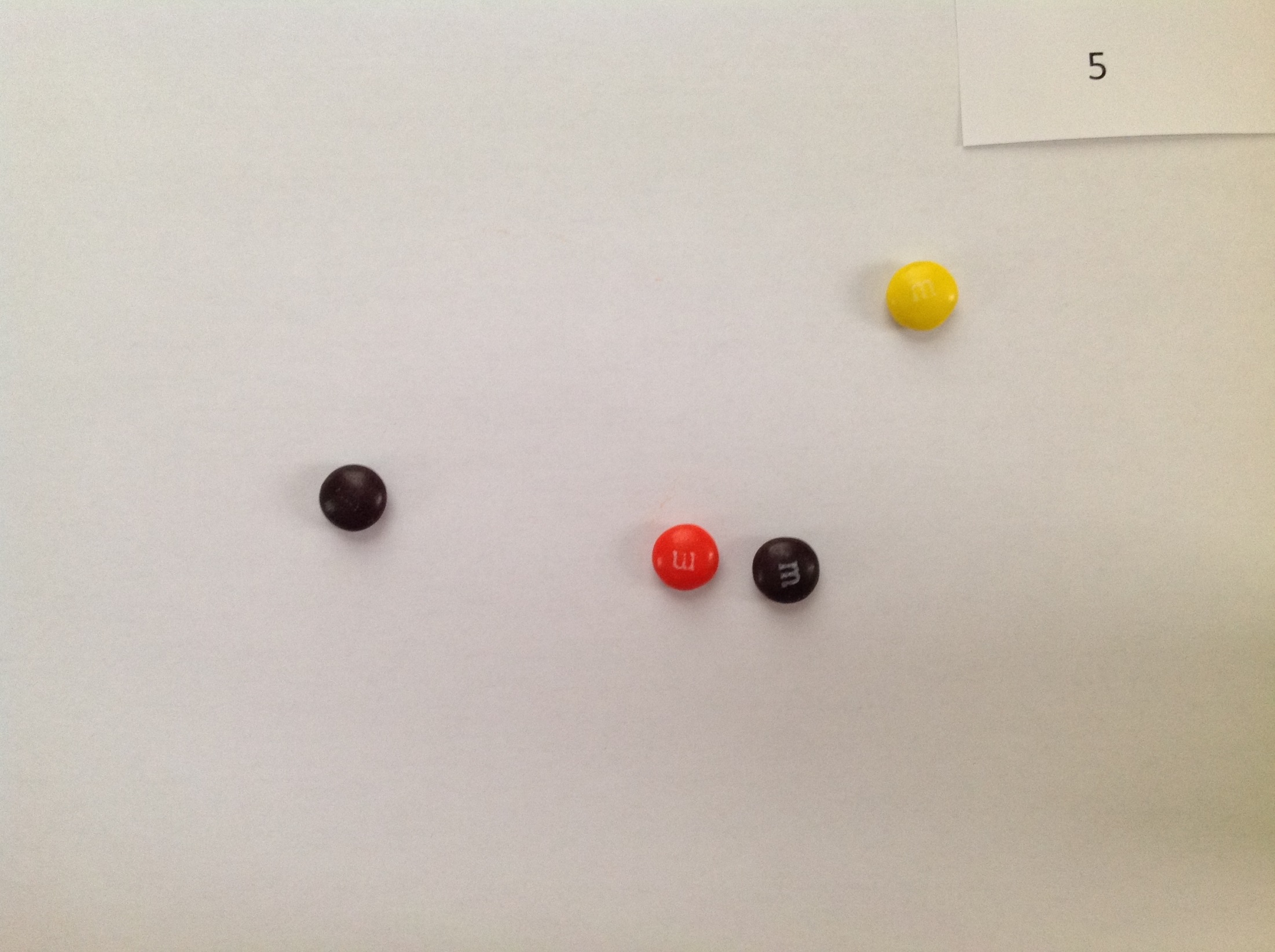 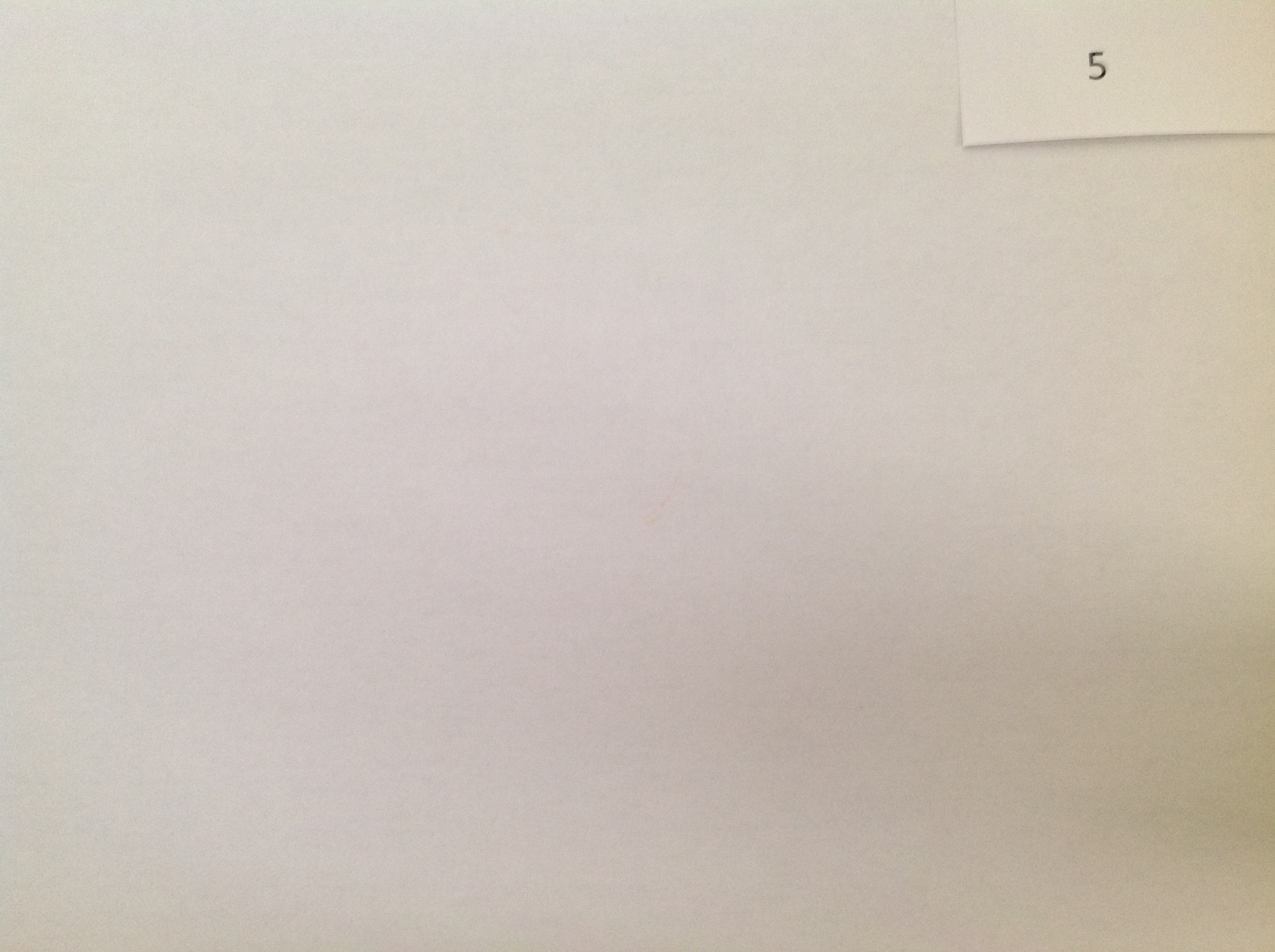 All gone. . . . .